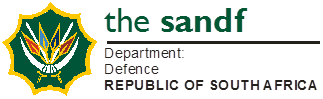 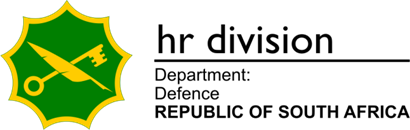 PRESENTATION TO THE PORTFOLIO COMMITTEE ON DEFENCE ON INITIATIVES TO REDUCE HR COST PRESSURES FOR THE 2021 MTEF
Presented by CHR to the COD
1
Prepared by the Directorate HR Strategy and Planning
2/2/2021
AIM
To brief the Portfolio Committee on Defence on proposed measures  to Reduce HR Cost Pressures on the Compensation of Employee’s Shortfall in the Department of Defence for the 2021 MTEF
2/2/2021
2
SCOPE
Background
Scenario
Summary of the CoE Budget
New Departmental HR Position
Planned Interventions
Summary of Potential Savings
Conclusion
2/2/2021
3
BACKGROUND
Recent deliberations by parliamentary committees on the defence funding dilemma

DOD is resolute to assure a workforce that is able to plan, prepare and conduct successful military operations

Notwithstanding the DOD position, consideration should be given to measures to reduce HR cost pressures on the allocation

It is unlikely that the DOD will receive additional funding to cover the shortfall in compensation of employees
2/2/2021
4
SCENARIO
The trajectory of under-funding the compensation of employees budget will continue and even increase in propensity as the economic outlook of the RSA declines and greater emphasis is placed on a headcount reduction to save on HR costs

To date, all attempts by the DOD to seek relief have come to naught, even when it has demonstrated its resolve to maintain the current workforce levels to meet with its constitutional obligations to prepare, plan and conduct military operations
  
It is expected that the DOD will come under increasing pressure, as per deliberations of oversight committees, to show compliance with government-wide guidelines to curb HR costs
2/2/2021
5
SUMMARY OF THE COE BUDGET FOR THE 2021 MTEF
It is unlikely that the department will receive additional funding from the fiscus given the current economic outlook
Any proposed interventions should endeavor to offset the projected CoE shortfall 
FY2020/21 adjusted compensation of employees shortfall of Rb1,97 excludes proposed 3,8% for ICS
2/2/2021
6
DEPARTMENTAL HR POSITION
DOD HR position was reviewed by the Council on Defence

Previous HR position and the continued impasse to address the shortfall in compensation of employee has brought about a change

Planned interventions will be implemented as from 1 April 2021 (FY2021/22)
2/2/2021
7
PLANNED INTERVENTIONS (1)
Downsize the departmental strength
Revise the annual average strength to 73,000 
Recruit selectively mainly in the combat mustering 
Feed from the bottom to rejuvenate the force  
Alternate calendar year MSDS intakes
Selective personnel losses replacements in the combat occupations
Next MSDS intake January 2022 and thereafter January 2024
Alternate MSDS intake will reduce compensation of employee shortfall by Rm195 annually
2/2/2021
8
PLANNED INTERVENTIONS (2)
Reduce reserve force utilisation
Revise reserve force mandays to 1,990,259
Priority will be given to requirement to conduct military operations
Reduce compensation of employee shortfall by Rm500.  (currently 2,6 million mandays utilized at a cost of Rb2,6 (forecast for FY20/21). Therefore, a reduction of 700,000 mandays is equal to Rm500 having the effect of stabilizing forecast expenditure at Rb2,1)

Cap payment of discretionary allowances
HR cost pressures induced by collective agreement on ICS impacts on discretionary and non-discretionary items
Discretionary allowance 
Regimental  allowances
Operational allowances
Allowances paid in lieu of scarce skill retention

Payment of discretionary allowances should be capped to reduce CoE shortfall 
Discretionary allowances are not related to duty away from home unit allowances (i.e. subsistence and travelling allowance)
Potential saving of Rm862
2/2/2021
9
PLANNED INTERVENTIONS (3)
Re-activate exit strategies
Mobility Exit Mechanism (MEM)
Intent of the MEM
Rightsize the SANDF HR component
Guard against loss of scarce skills and specialist knowledge
Address members who have reached a career plateau 
Employee Initiated Severance Package (EISP)
Intent of the EISP
Restructuring
Separate employees affected by transformation

DOD would require additional funding iot meet the financial liability for exit strategies
Success of implementing exit strategies will be adversely impacted as the number of personnel to separate will be limited if funded from within and by reprioritisation
2/2/2021
10
SUMMARY OF POTENTIAL SAVINGS  EMANATING FROM MEASURES TO CURB HR COST PRESSURES:  FY2021/22
HR Cost Pressure Potential Saving			Rb1,557
Adjusted CoE Shortfall					(Rb2,842)
2/2/2021
11
CONCLUSION
Effect a reduction of the compensation of employee shortfall from Rb4,399 to Rb2,842 by implementing interventions to induce savings of Rb1,557 in the FY2021/22
Revise average strength to 73 000
Reduce reserve force mandays to 1,990,259, Rm500
Cap the payment of annual increases on discretionary allowances (including no increase on ICS, Rm862)
Plan for one intake Jan 22 (suspend the MSDS 2021 and Jan 23 intakes), Rm195 (2021 intake)
Re-activate exit strategies
2/2/2021
12
QUESTIONS?
13
2/2/2021